Accelerated transdimensional MCMC for differentiable problems with Riemann manifold based proposals
NG22A  Advances in Data Assimilation, Predictability, and Uncertainty Quantification II
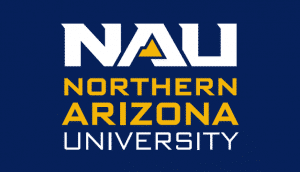 Presented by Joseph Byrnes1
1 Northern Arizona University
“Transdimensional” monte carlo simulations can be necessary
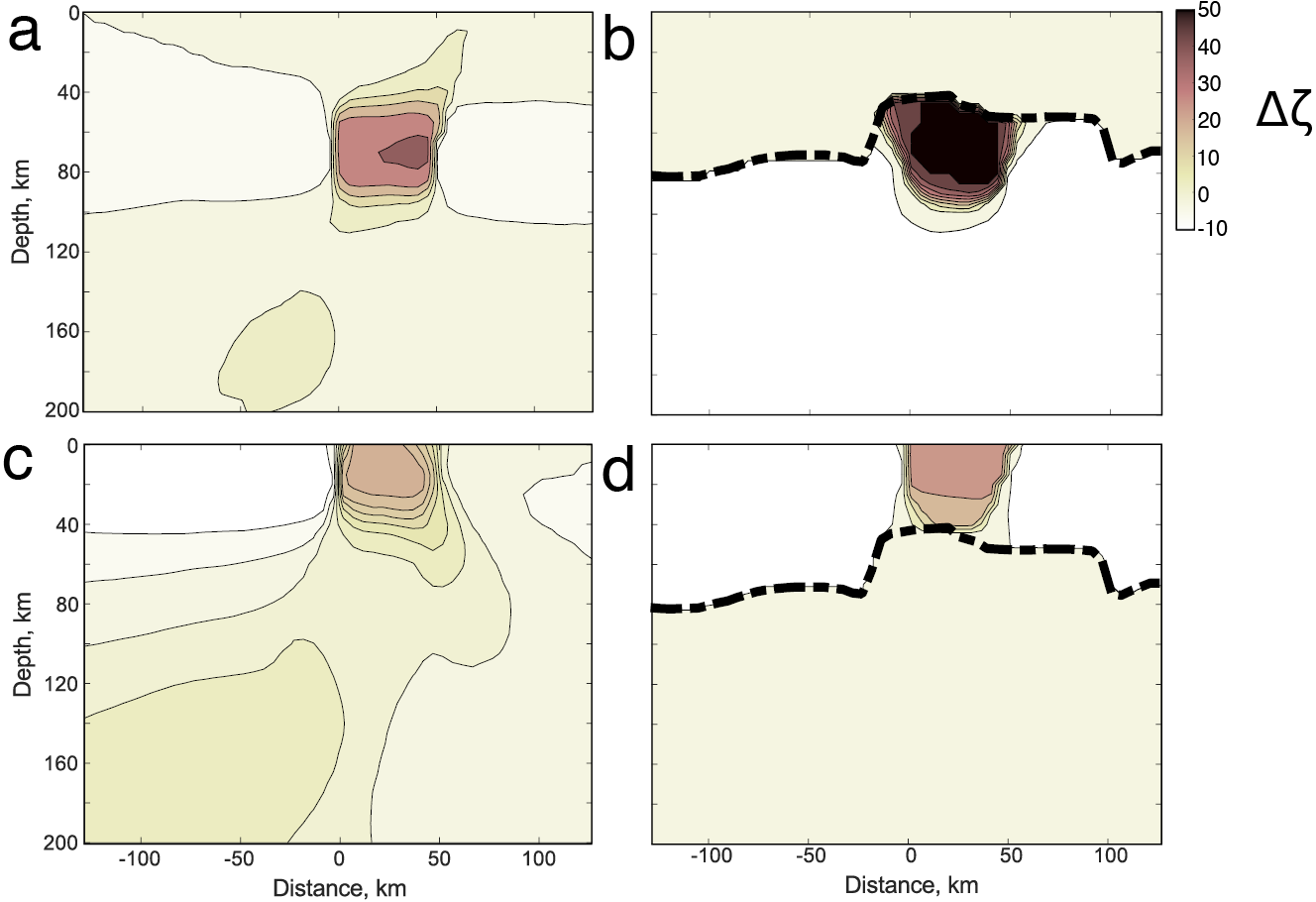 Damped least squares solution
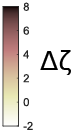 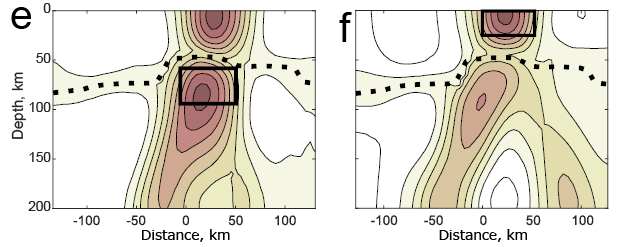 Above and
below the 
dashed line
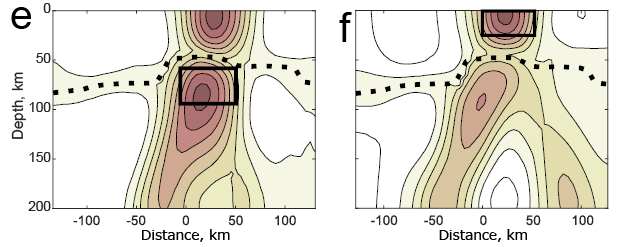 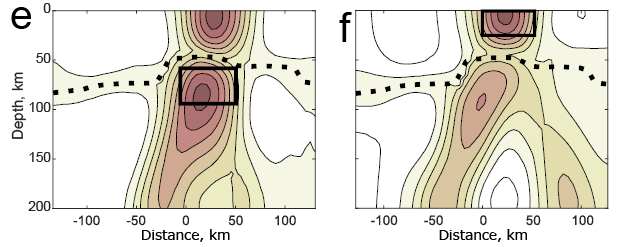 Byrnes and Bezada, 2020
“Transdimensional” monte carlo simulations can be necessary
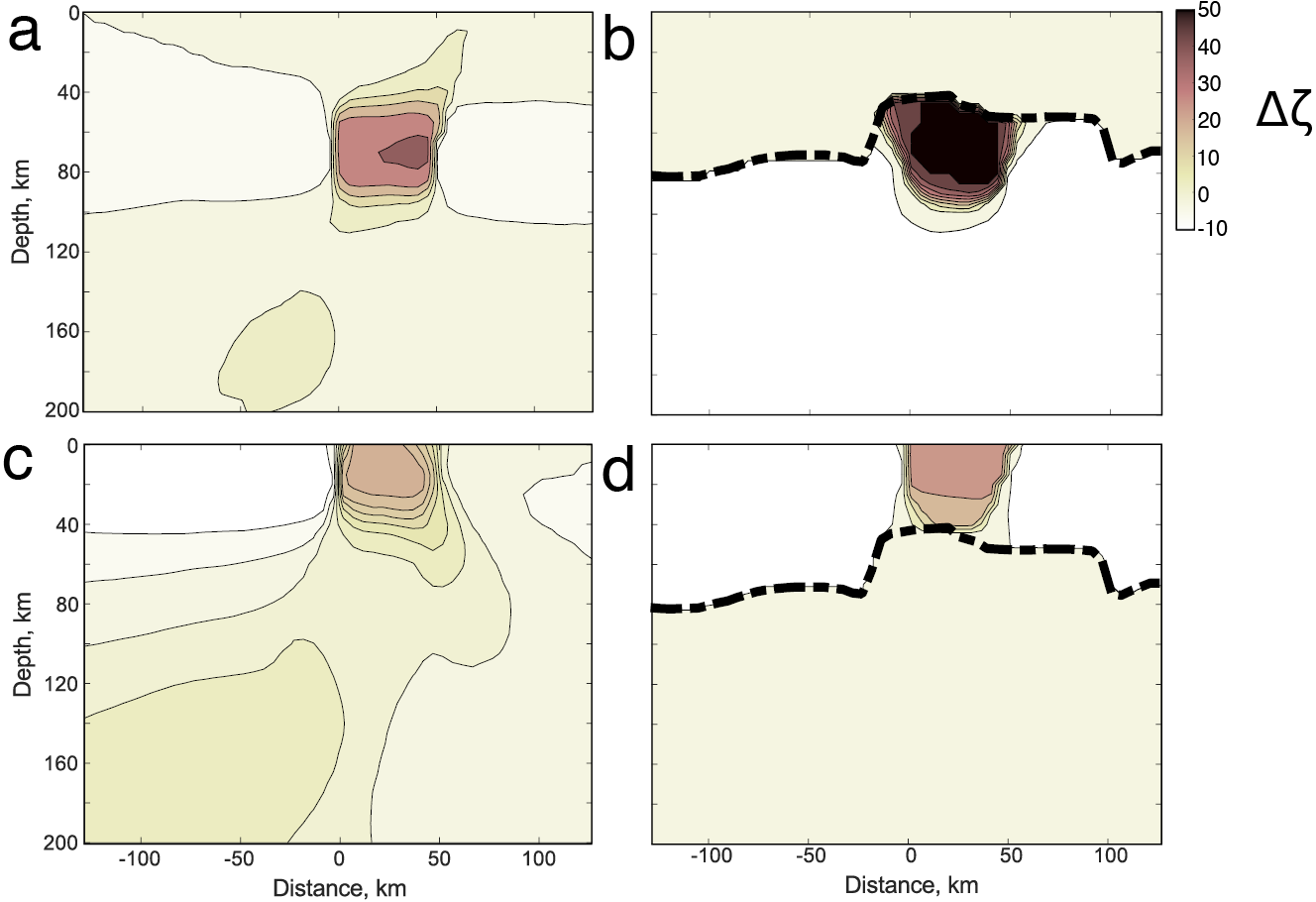 Damped least squares solution
Transdimensional Monte Carlo
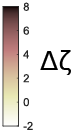 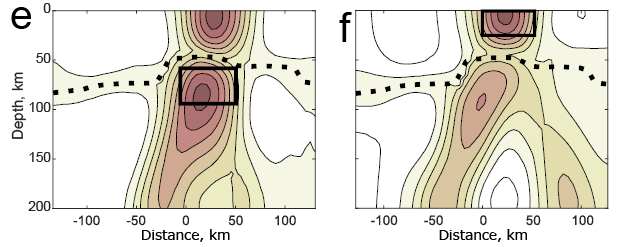 Above and
below the 
dashed line
Clean separation (with uncertainties)
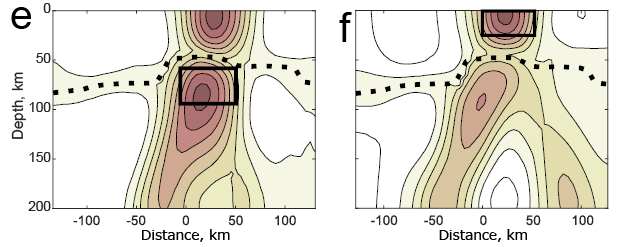 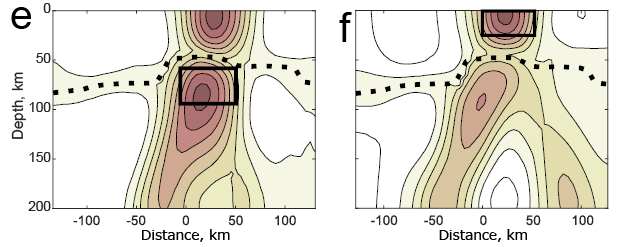 Byrnes and Bezada, 2020
Can we speed transdimensional inversions up?
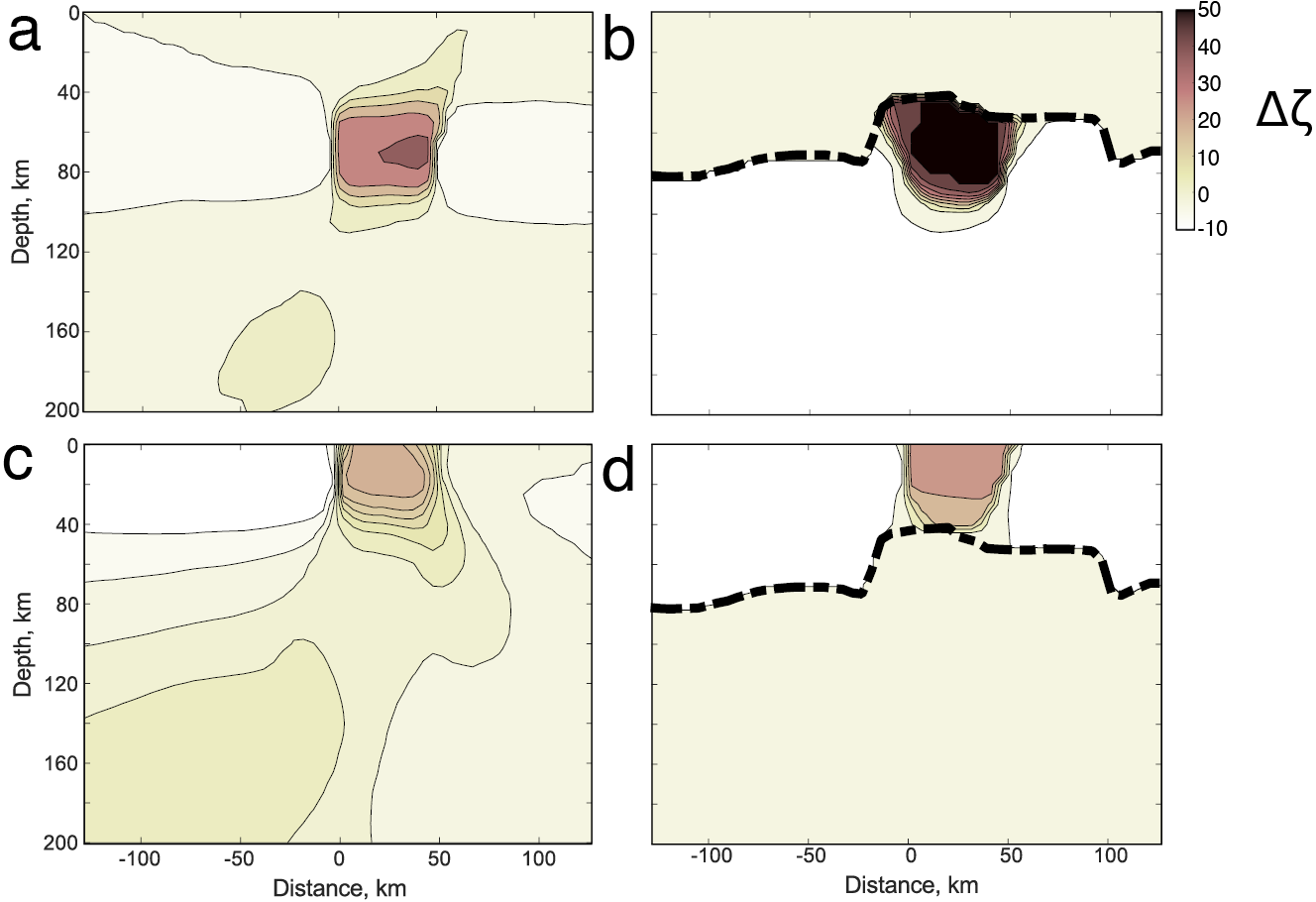 Computation time <0.1 s in MATLAB
Computation time >24 hours in MATLAB
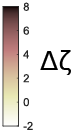 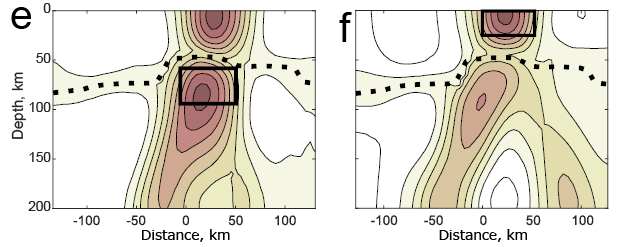 Above and
below the 
dashed line
Clean separation (with uncertainties)
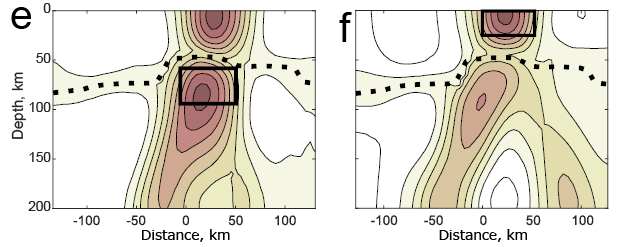 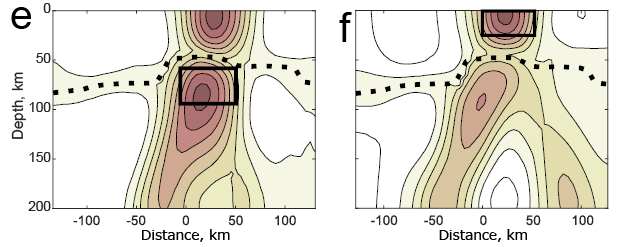 Byrnes and Bezada, 2020
Many monte carlo tricks don’t work in the transdimensional case
Random walk monte carlo
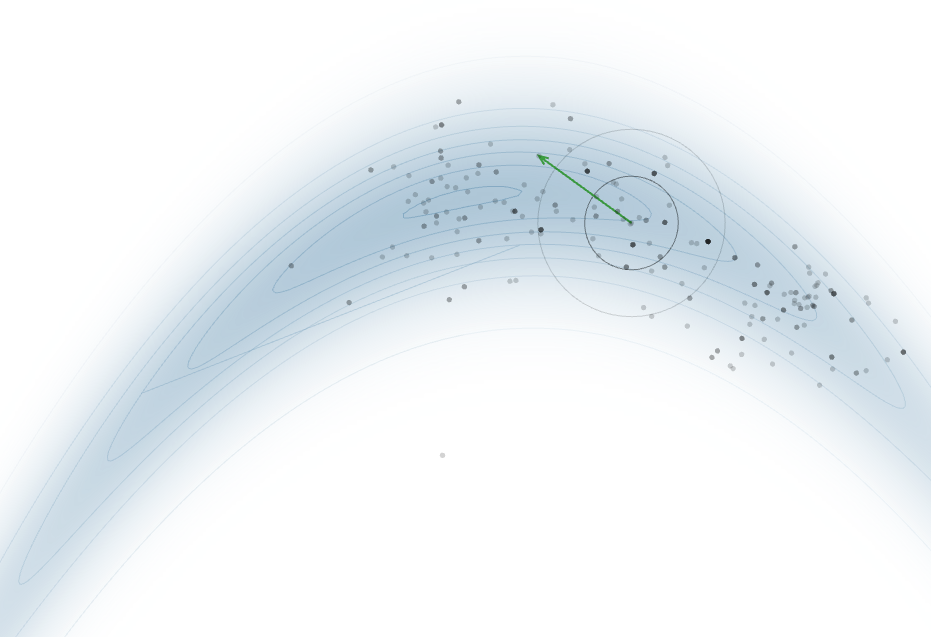 Demos from https://chi-feng.github.io/mcmc-demo/
Many monte carlo tricks don’t work in the transdimensional case
Random walk monte carlo
“Adaptive” monte carlo
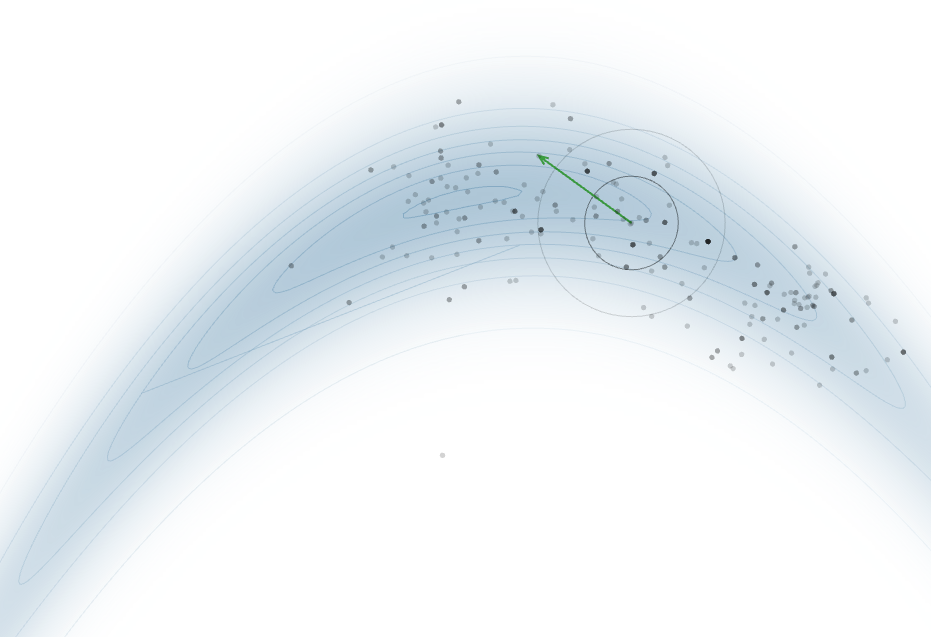 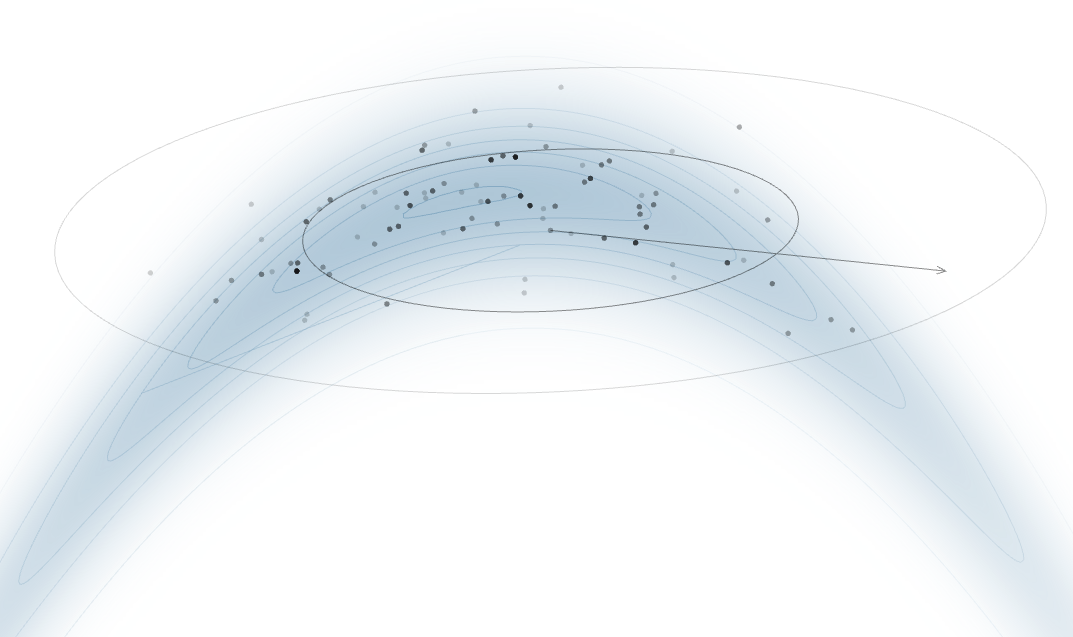 “Adaptive” monte carlo
Demos from https://chi-feng.github.io/mcmc-demo/
Many monte carlo tricks don’t work in the transdimensional case
Random walk monte carlo
“Adaptive” monte carlo
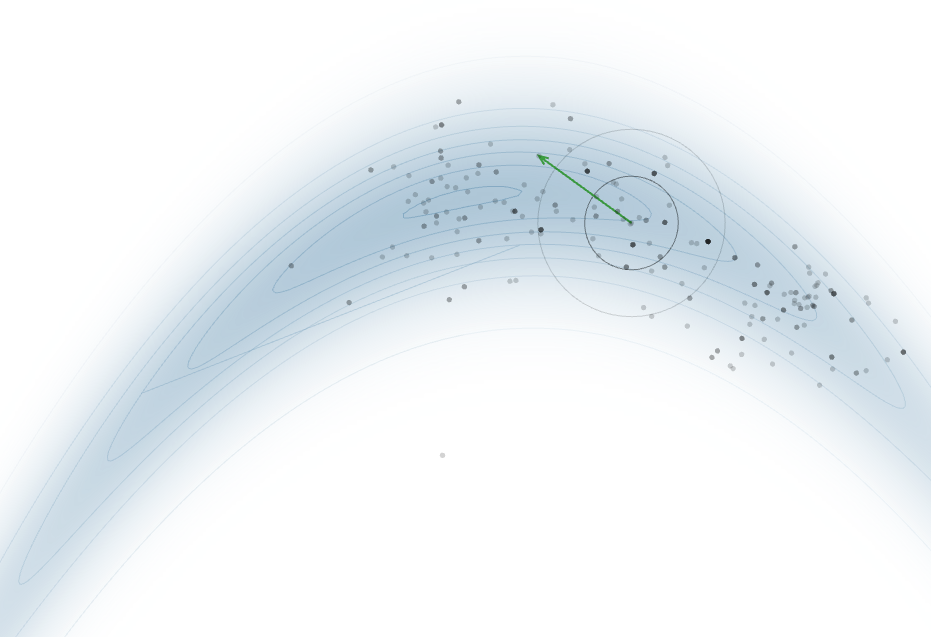 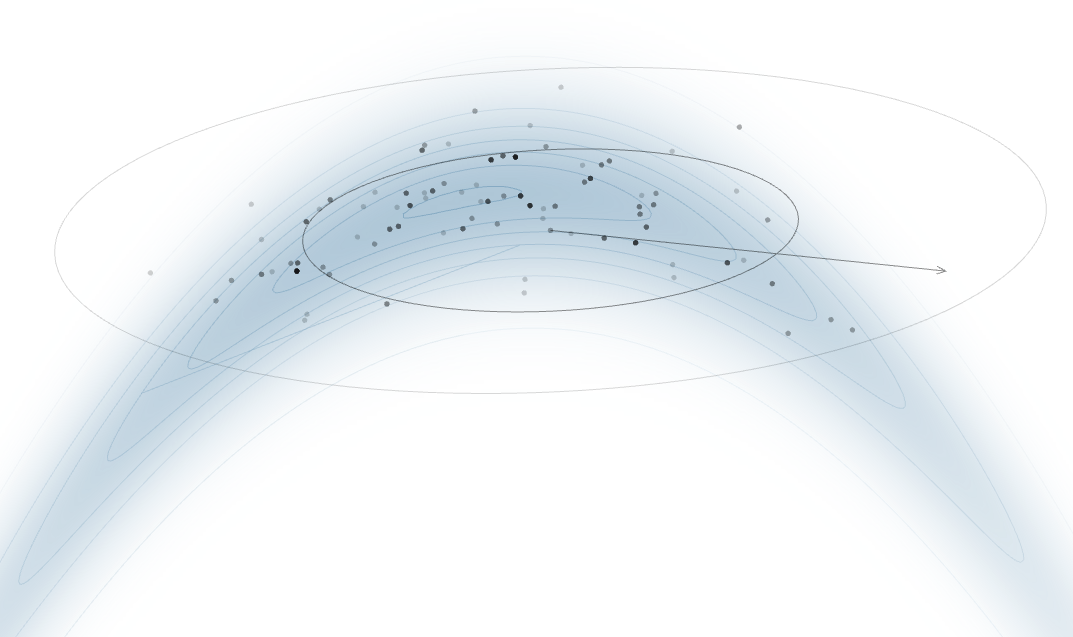 This is (nearly) impossible if the
 dimensions are changing!
Demos from https://chi-feng.github.io/mcmc-demo/
Possible solution – the perfect scaling can be calculated if youhave first derivatives
Logic from Girolami and Calderhead, 2013
First conceptual change
 - the “distance” between two states is given by the Fischer Information Matrix (entirely composed of first derivatives)

 - This matrix gives the perfect scaling for all parameters, with covariances. Note the length of the line in the toy problem to the left. 

 - Once you have the derivatives, might as well add gradient descent into the search
“Riemann manifold”
monte carlo
Unscaled Monte carlo
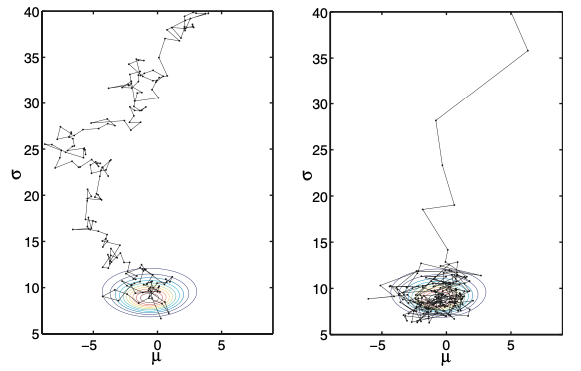 Riemann manifold search – 300x speed up 
(6000x considering extra runs for parallel tempering)
Metropolis search with parallel tempering
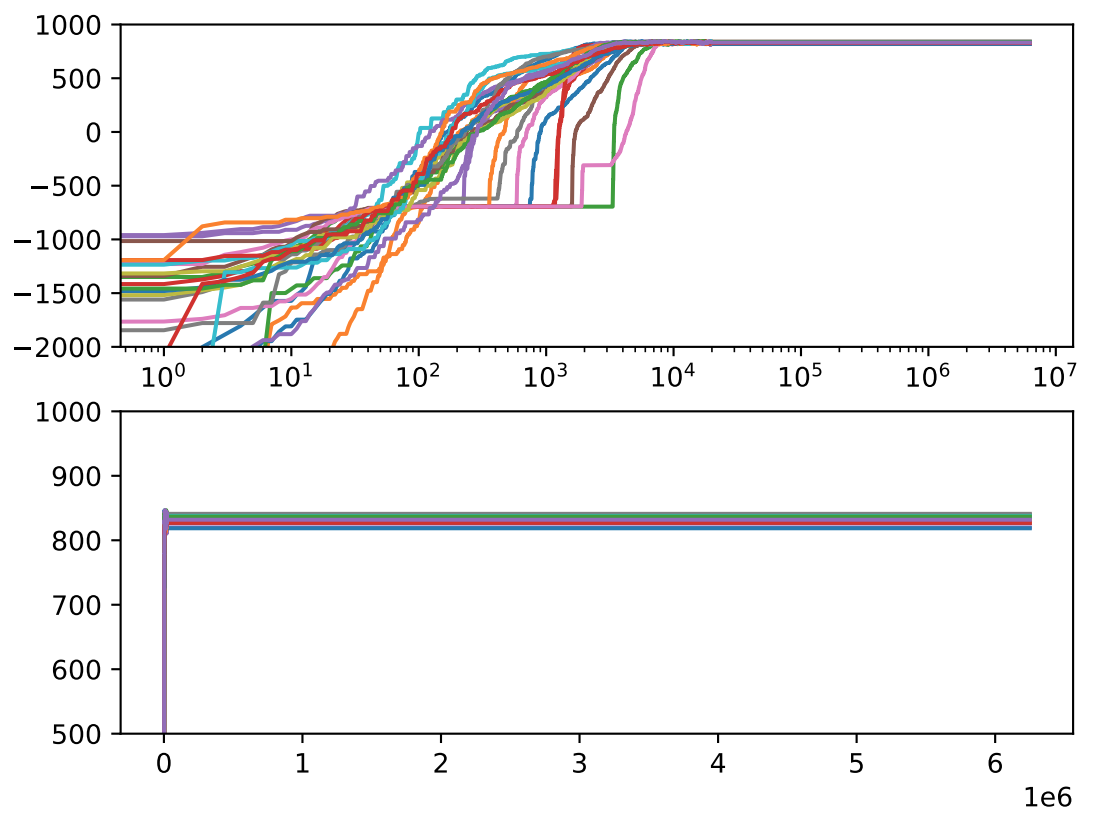 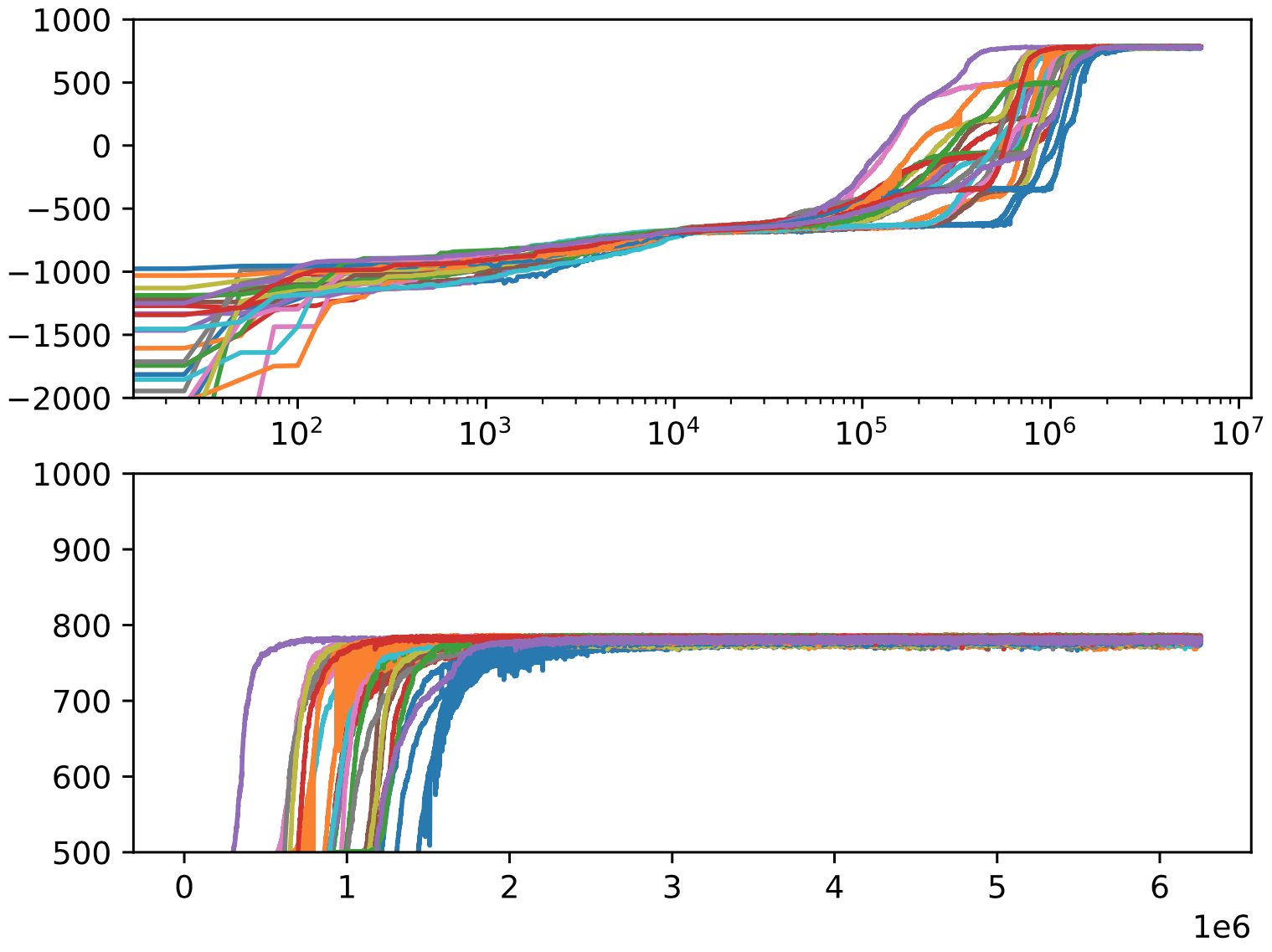 (Log-likelihood + log-prior)
Iterations
Iterations
Limitation and a solution with a real seismic imaging problem
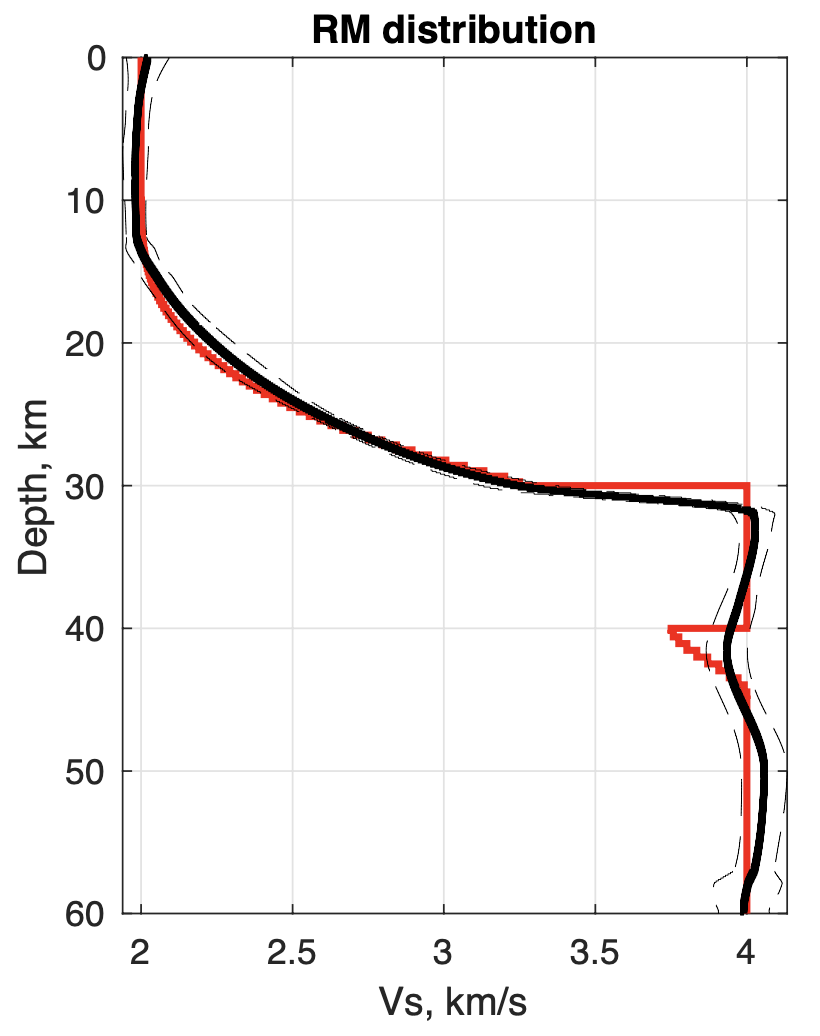 Joint inversion of surface wave and receiver function data
 - Problem: Monte carlo chains must be reversible. Far from the solution, quasi-Newton methods can fail. This technique is a quasi-Newton method. 


So a pre-optimization step may be necessary. (The abstract claims a different solution; but pre-optimization is much more effective).
Red – synthetic input
used to make noisy
synthetic data
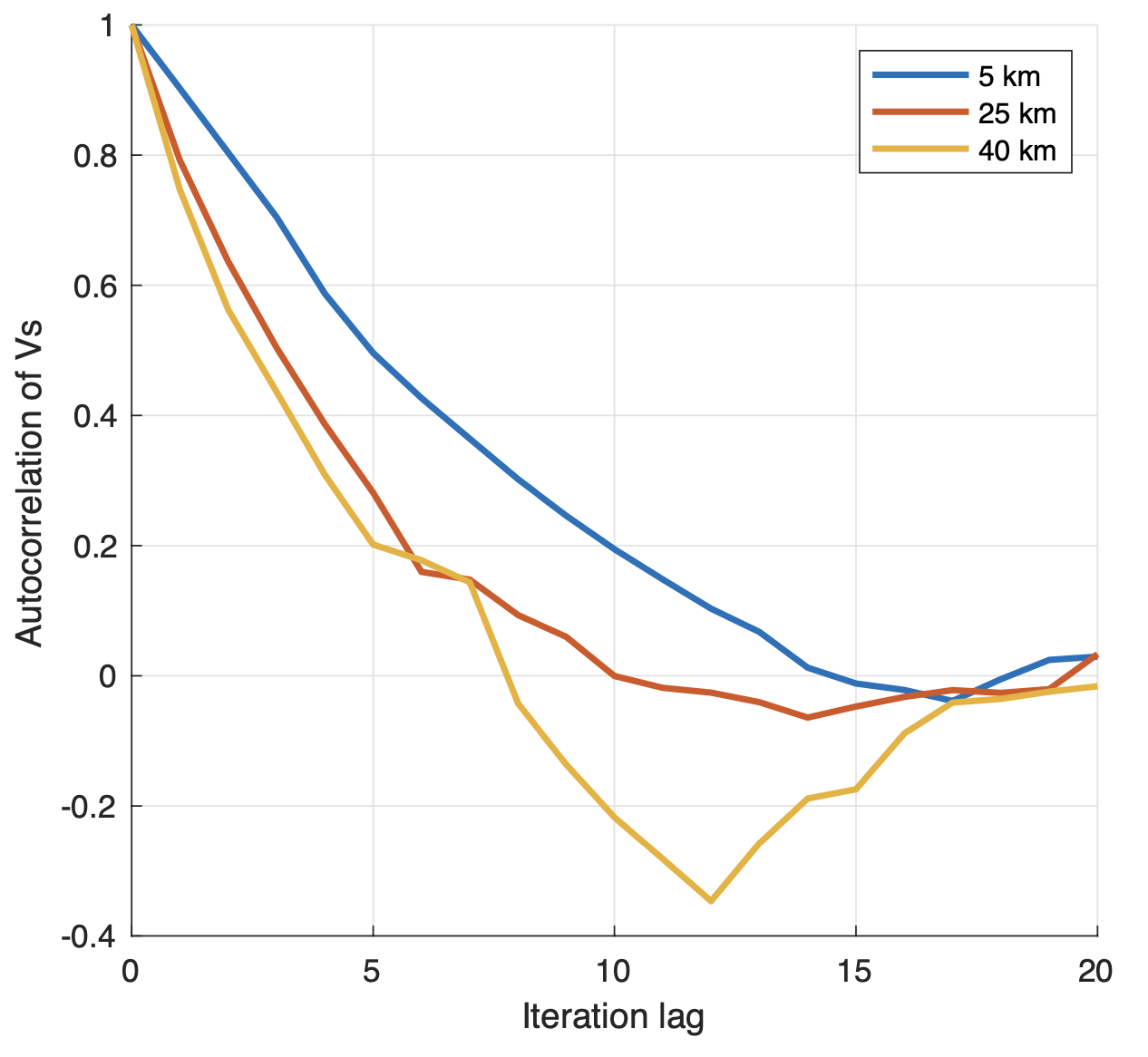 Black – mean of 
the MCMC with 95%
error
5-15 samples for independence
>1000 for a random walk
Conclusions
Girolami and Calderhead, 2013’s monte carlo techniques translate nicely to the transdimensional case and enhance the use of gradients. 

Enormous acceleration is possible without needing to tune the proposals. 

Realistic, non-linear problems experience trouble with reversibility of the chains to maintain detailed balance. Preoptimization is a potential way forward. 



 1. Riemann methods also generalize to the Hamiltonian monte carlo method, also generalizable to the transdimensional case – see Sen and Biswas, 2017

2. Higher dimensional problems could become possible with accurate covariance estimates. 

3. Parallel tempering modifies the Fischer information matrix to expand the search space for tempered models and should be explored more.
Future directions
Supplemental slides
Toy problem demonstration
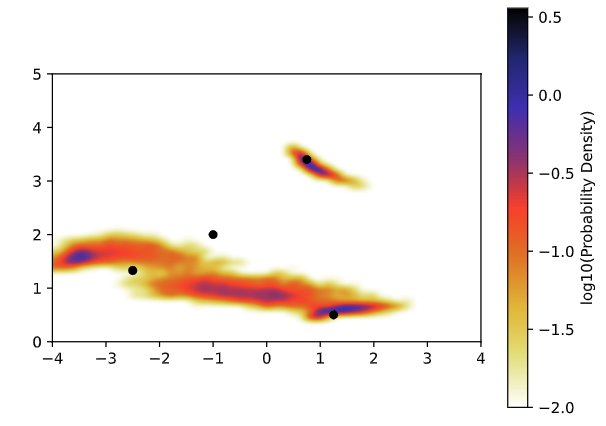 PDF of solutions – very non-unique!
True answer is 4
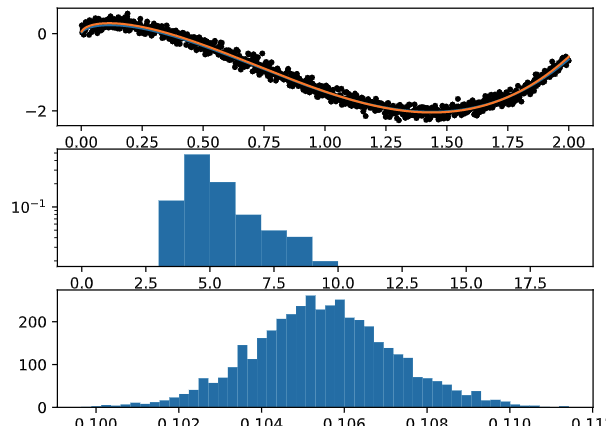 b
PDF of the # of summed terms
a